TOÁN 1
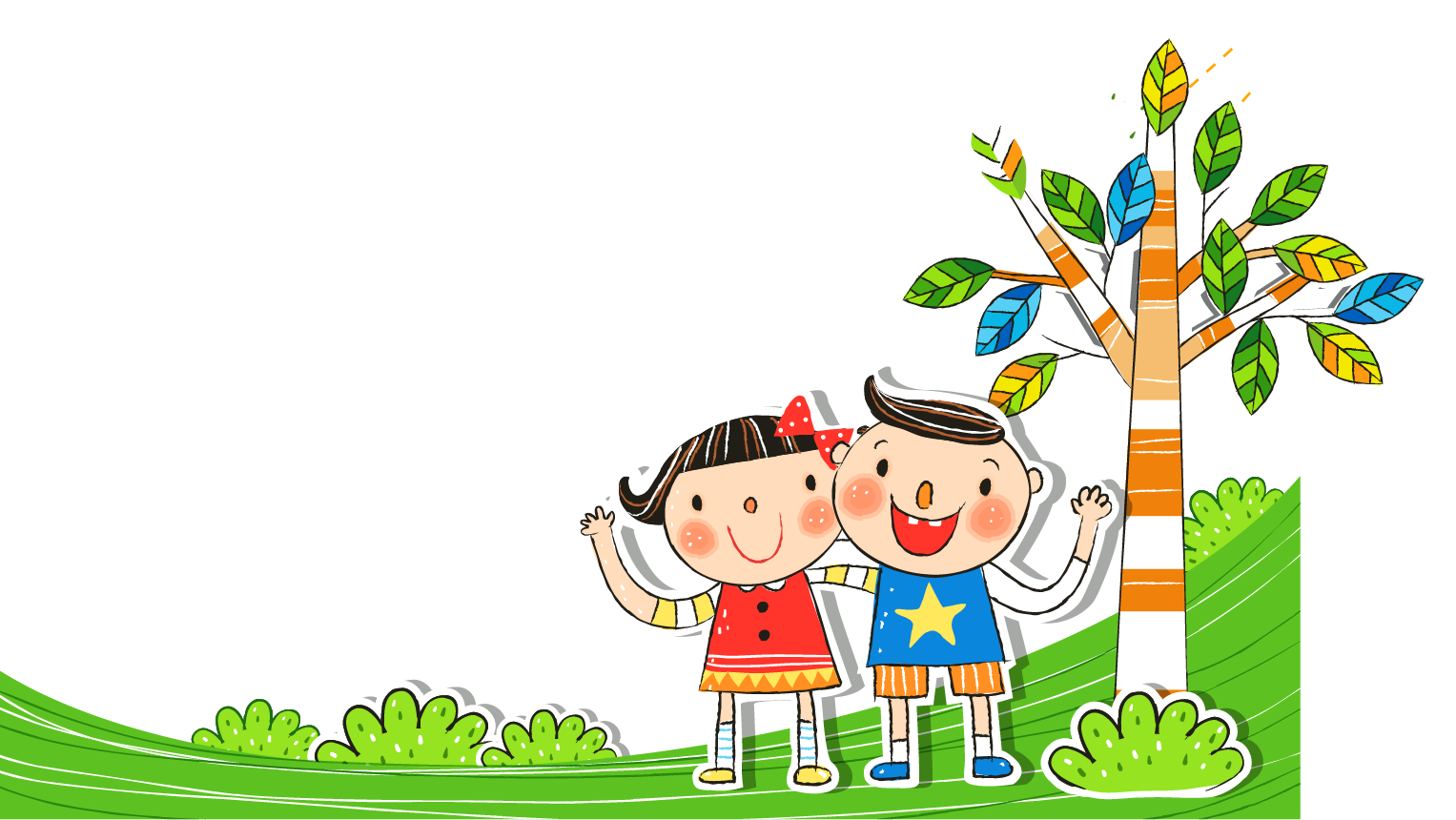 Bài 16
LUYỆN TẬP CHUNG
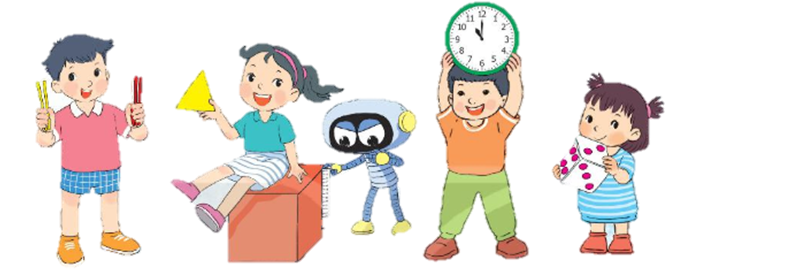 Sách Toán_trang 100
Những hình nào là khối lập phương?
1
Những hình nào là khối hộp chữ nhật?
C
B
A
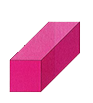 E
D
G
Những hình nào là khối lập phương?
1
Những hình nào là khối hộp chữ nhật?
C
B
A
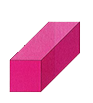 E
D
G
2
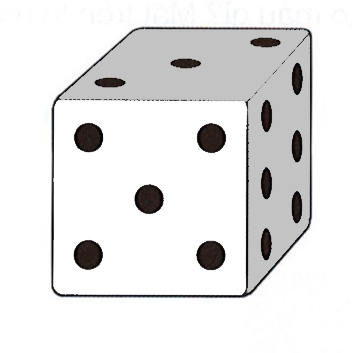 a) Mặt trước xúc xắc có mấy chấm ?
b) Mặt bên phải xúc xắc có mấy chấm ?
c) Mặt trên xúc xắc có mấy chấm ?
2
3
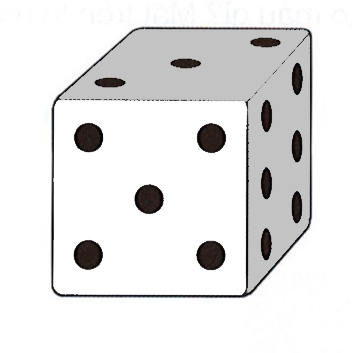 2
1
2
1
1
3
2
4
3
5
6
5
4
5
a) Mặt trước xúc xắc có mấy chấm ?
6
b) Mặt bên phải xúc xắc có mấy chấm ?
3
c) Mặt trên xúc xắc có mấy chấm ?
Câu nào đúng?
3
a) Hình bên phải có nhiều khối lập phương nhỏ hơn hình bên trái.
b) Hai hình có số khối lập phương nhỏ bằng nhau.
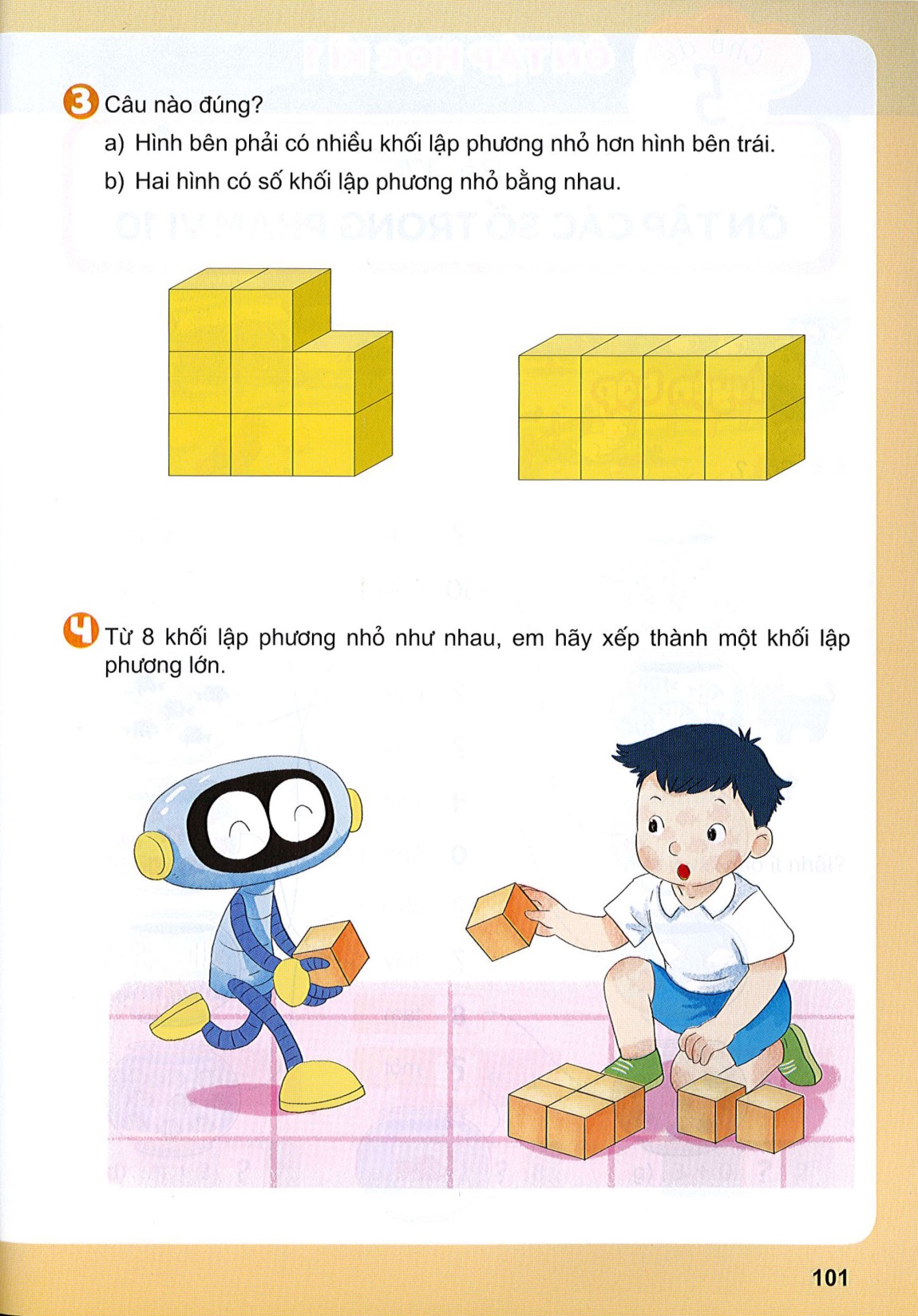 Câu nào đúng?
3
a) Hình bên phải có nhiều khối lập phương nhỏ hơn hình bên trái.
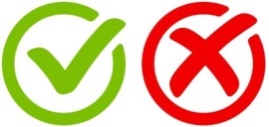 b) Hai hình có số khối lập phương nhỏ bằng nhau.
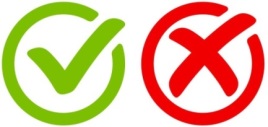 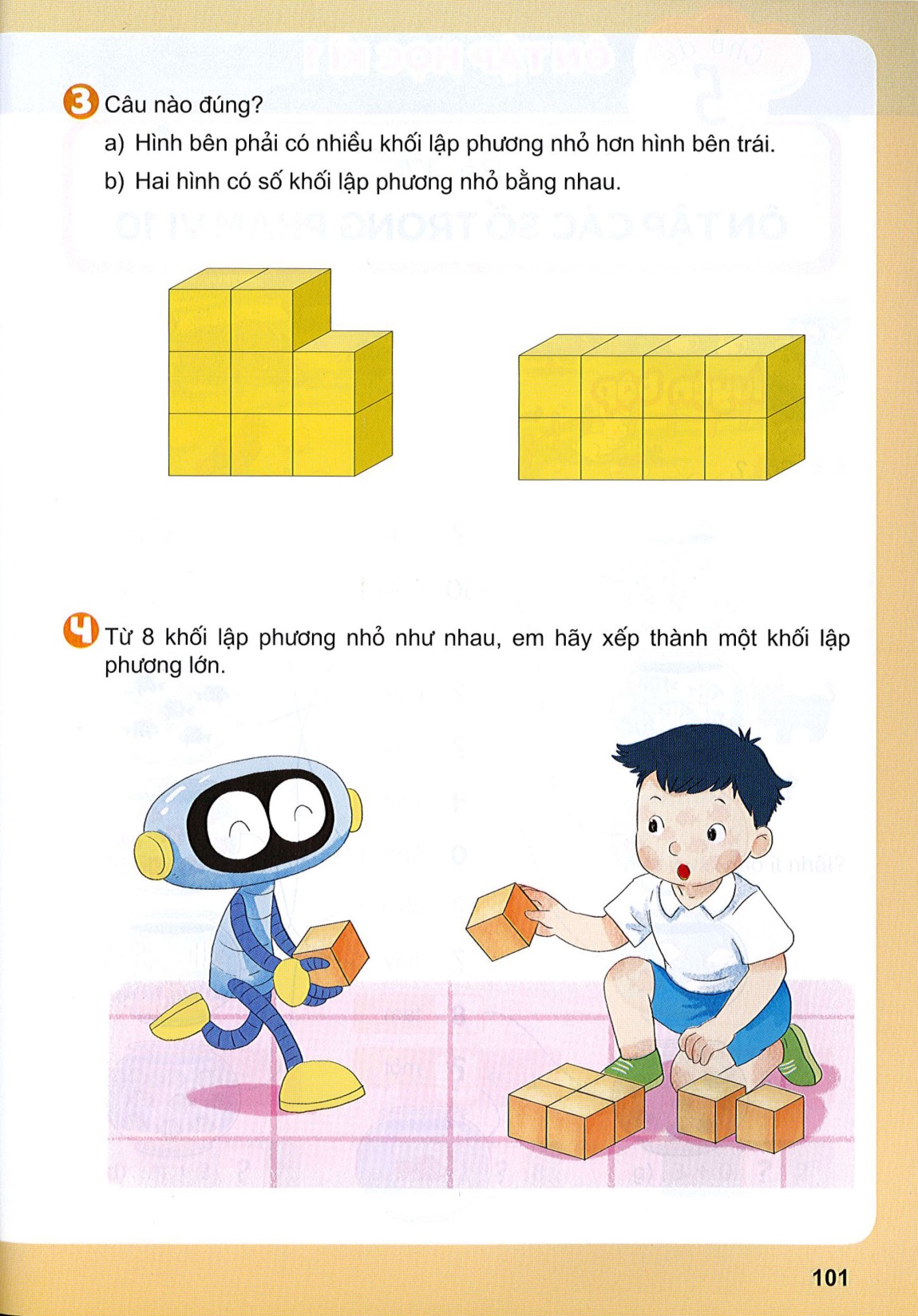 1
2
3
4
5
1
2
3
4
6
8
6
8
7
5
7
8
8
Từ 8 khối lập phương nhỏ như nhau, hãy xếp thành một khối lập phương lớn.
4
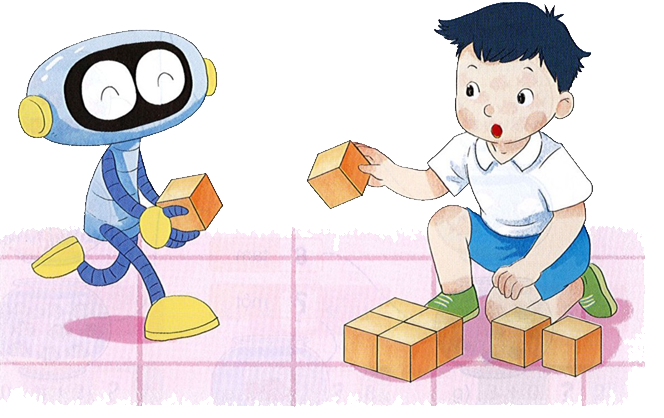 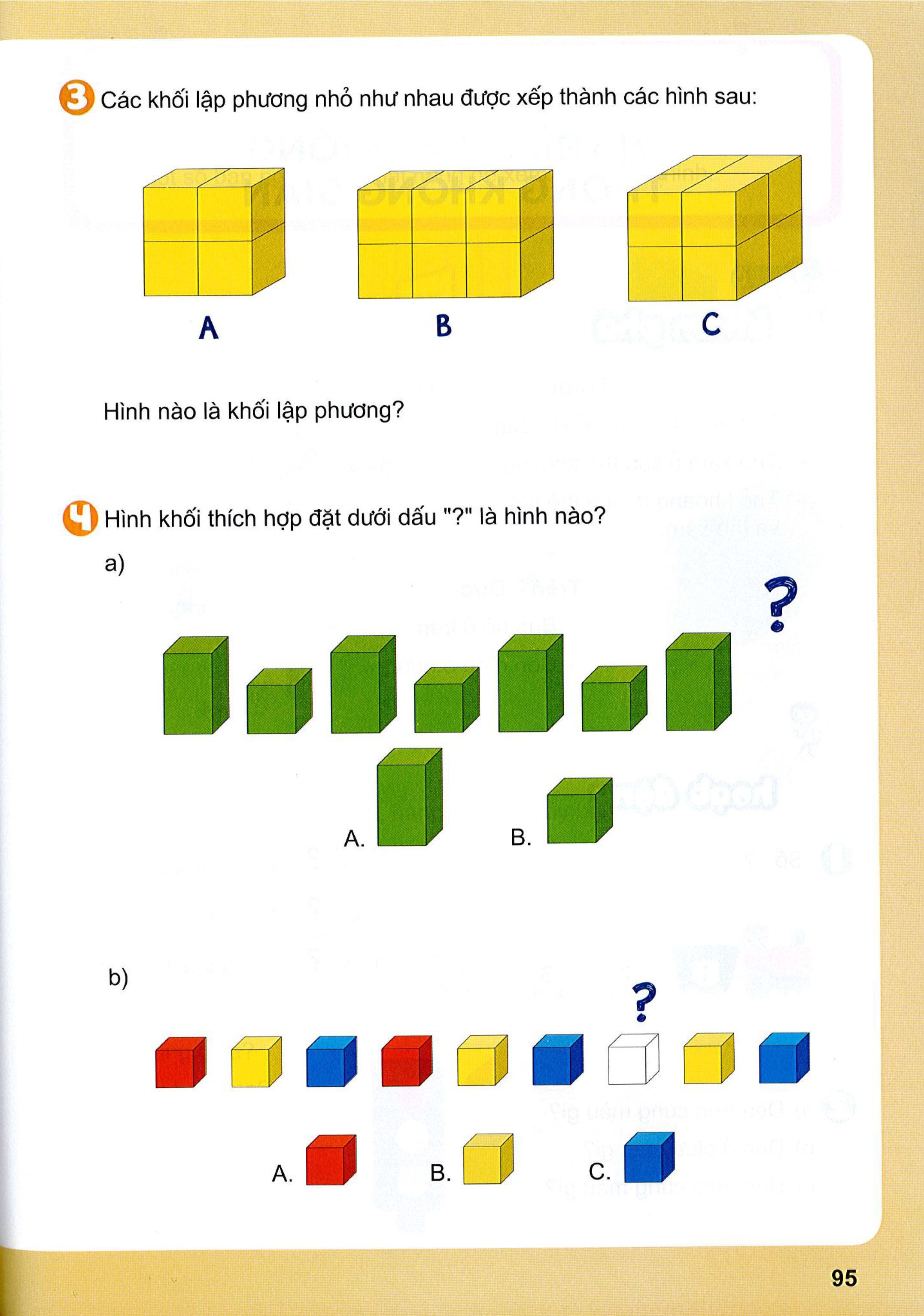 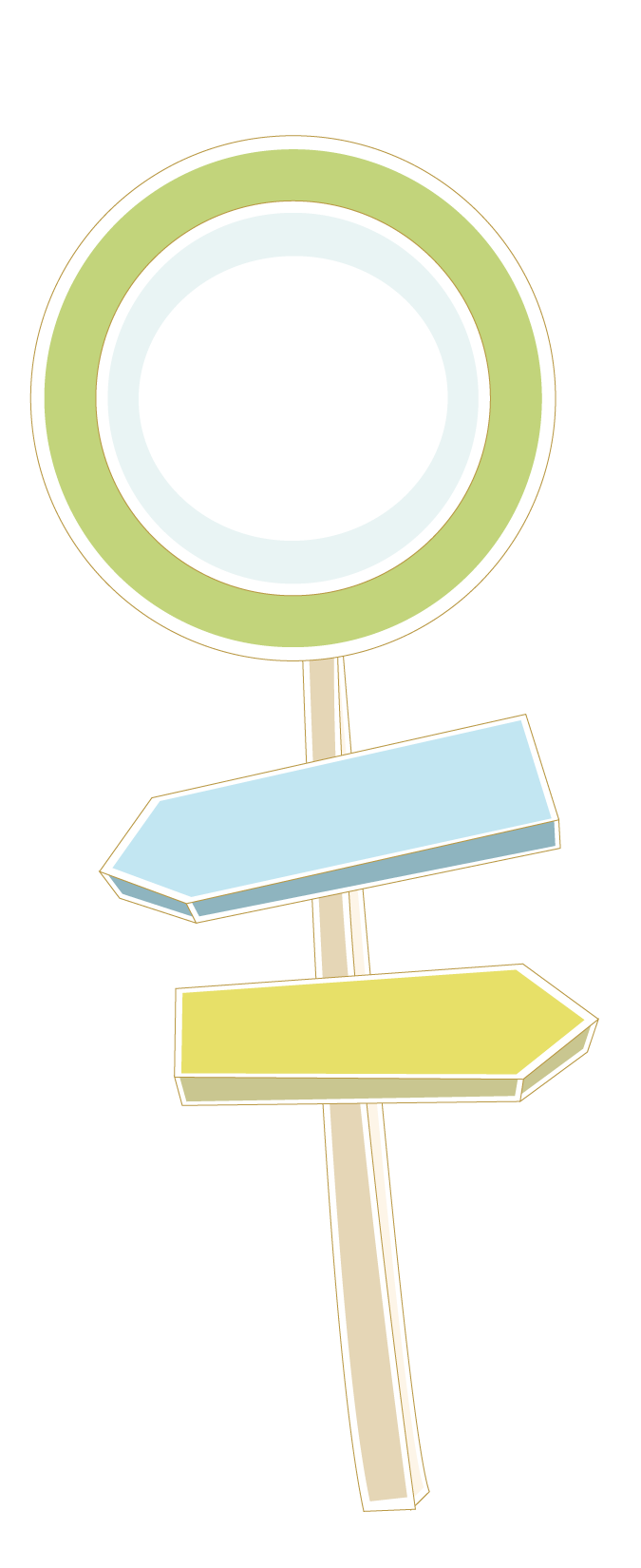 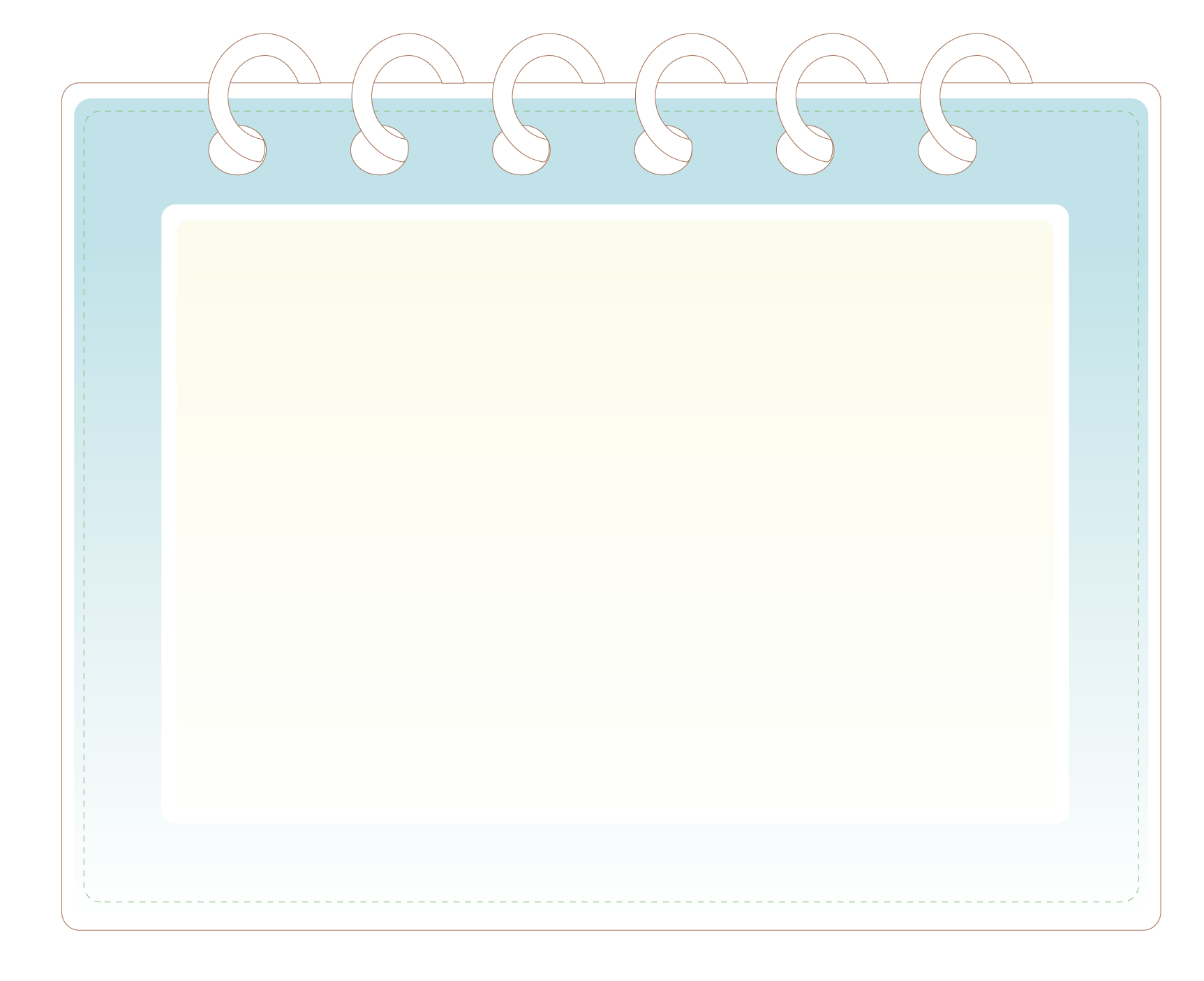 Sáng tạo ra các hình khác nhau từ bộ đồ dùng hình khối
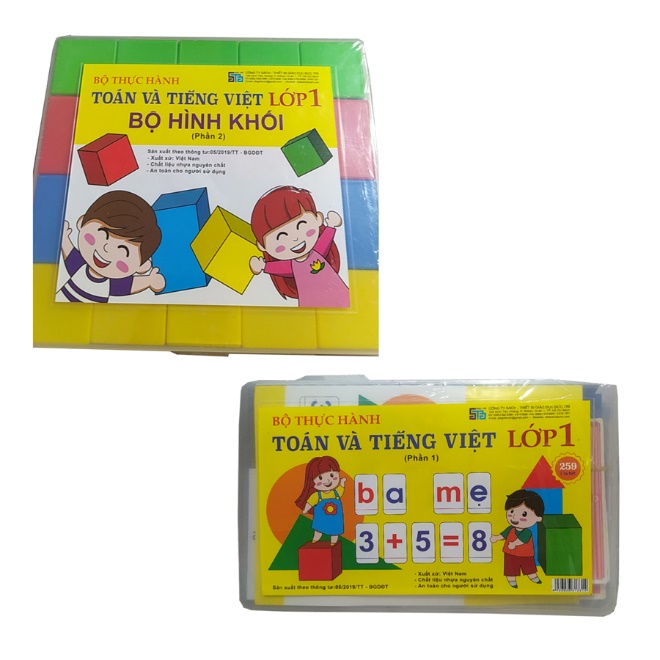 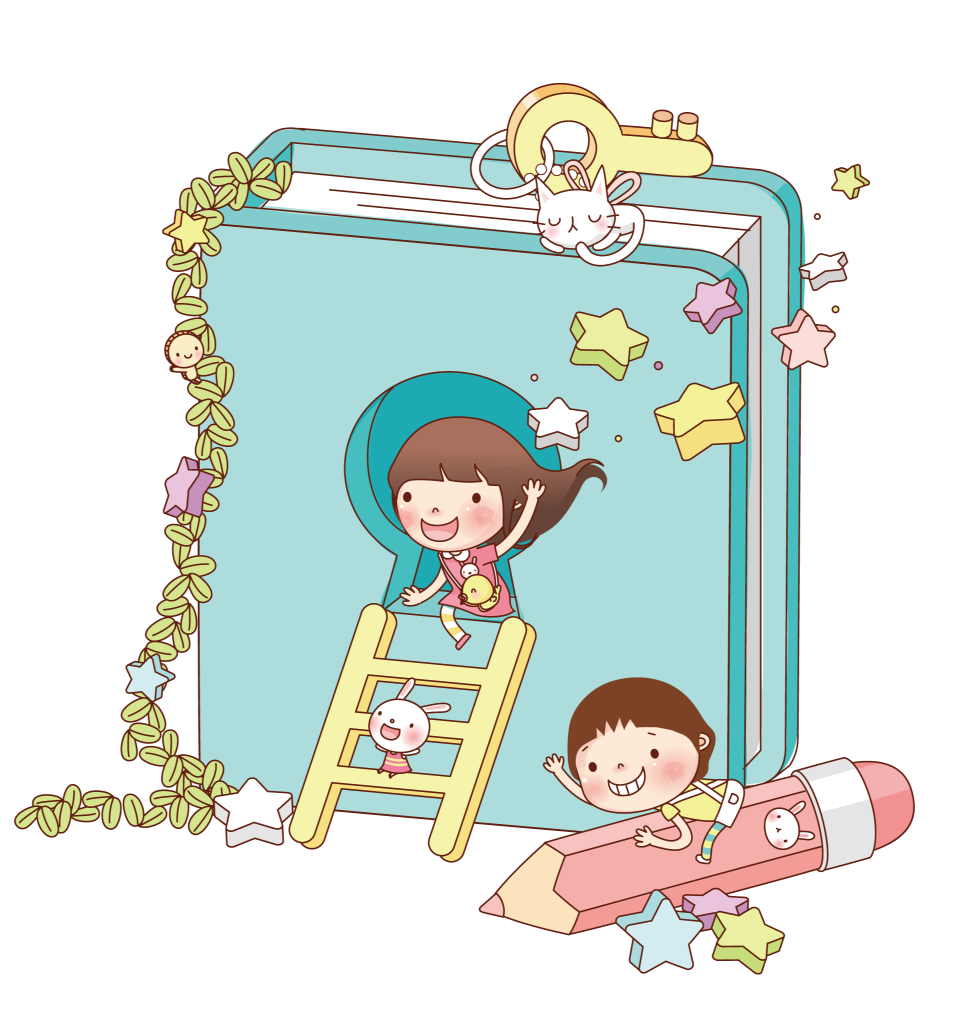 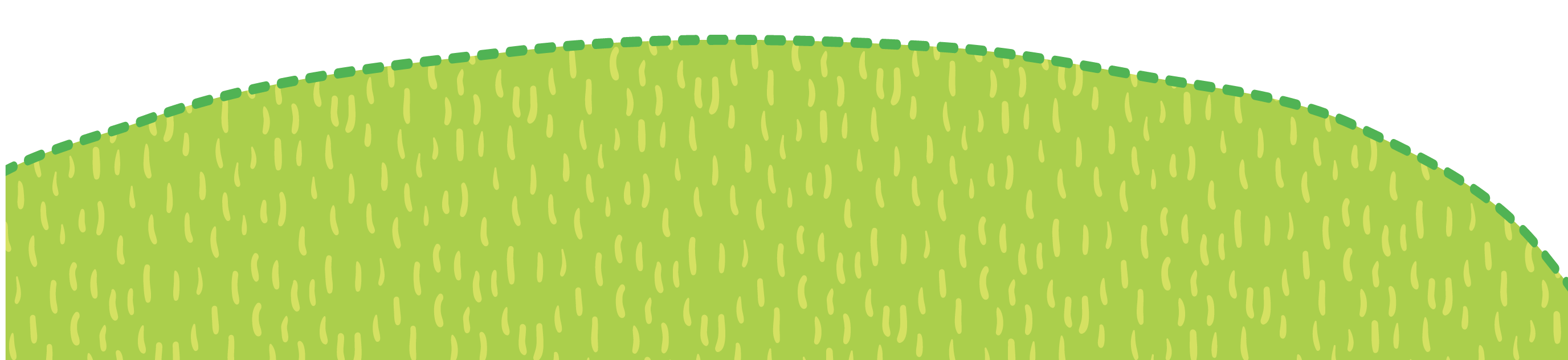 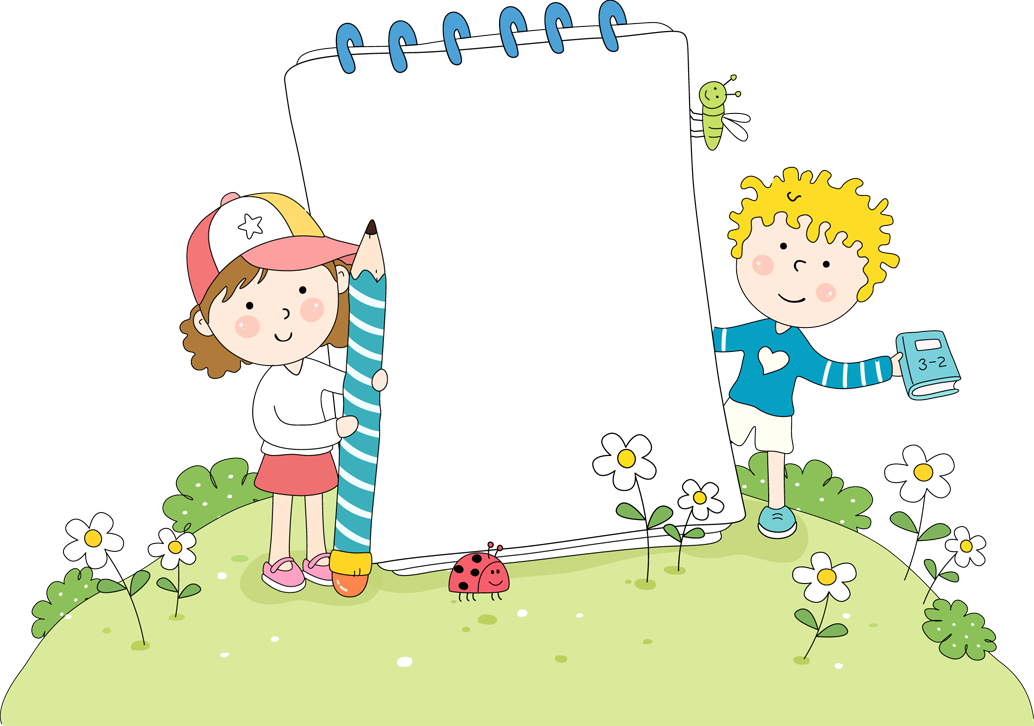 Chúc các con   chăm ngoan, 
học giỏi!
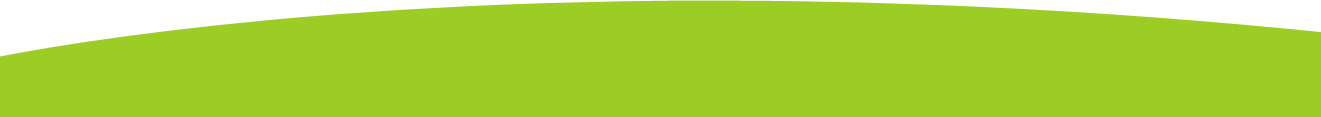